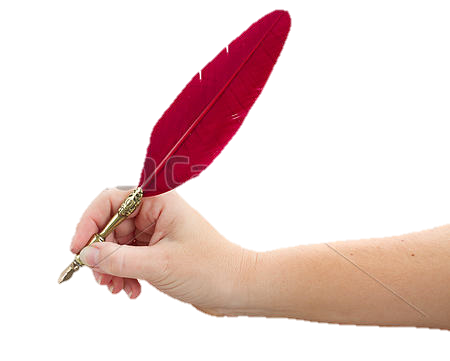 Welcome to my class
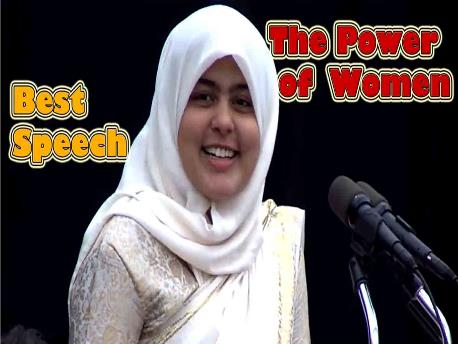 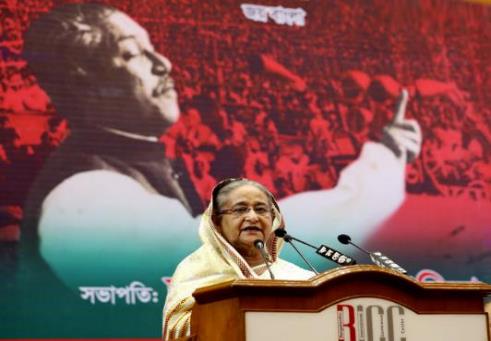 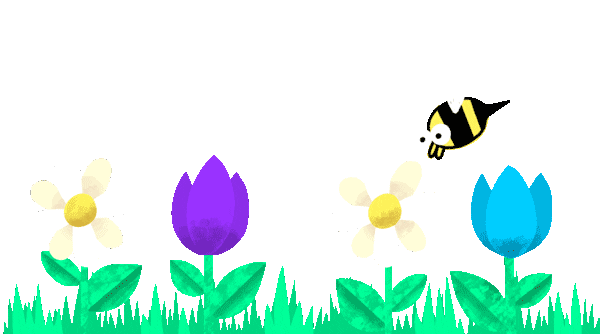 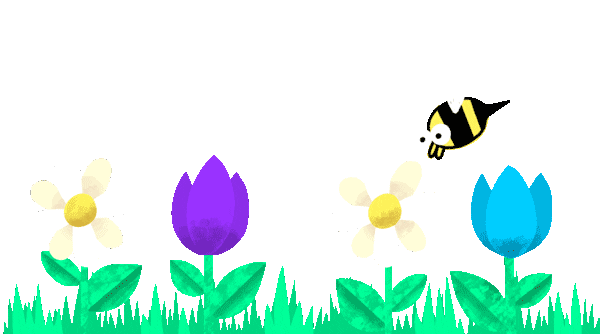 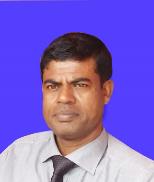 SPEECH / NARRATIVE STYLE
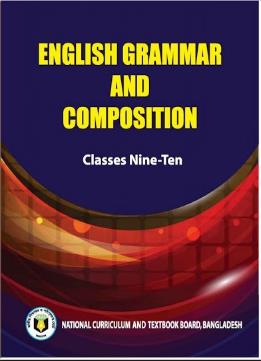 Introduction

MD. ABDUR RAZZAK
  Head Teacher
Dhalahara westpara  Secondary               Girls’ School
E-mail: abdurrazzakmt@gmail.com
Phone number: 01721588402
Class:9 & 10         
 U-13, L-1
Time: 50 min
Let’s enjoy a video clip
Observe, think and say
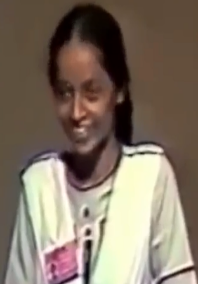 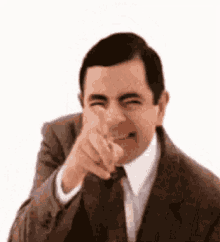 The boy said to the girl,ʽʽWhy are you crying?”
Mr. Bin said to me,
ʽʽThe girl delivered a devastating speech.”
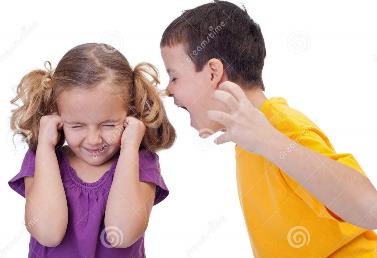 What type of narrative style is it?
Direct speech
Mr. Bin told me that the girl had delivered a devastating speech.
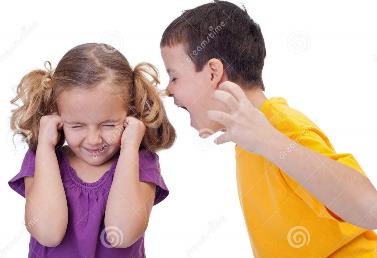 The boy asked the girl why she was crying.
What type of narrative style is it?
Indirect speech
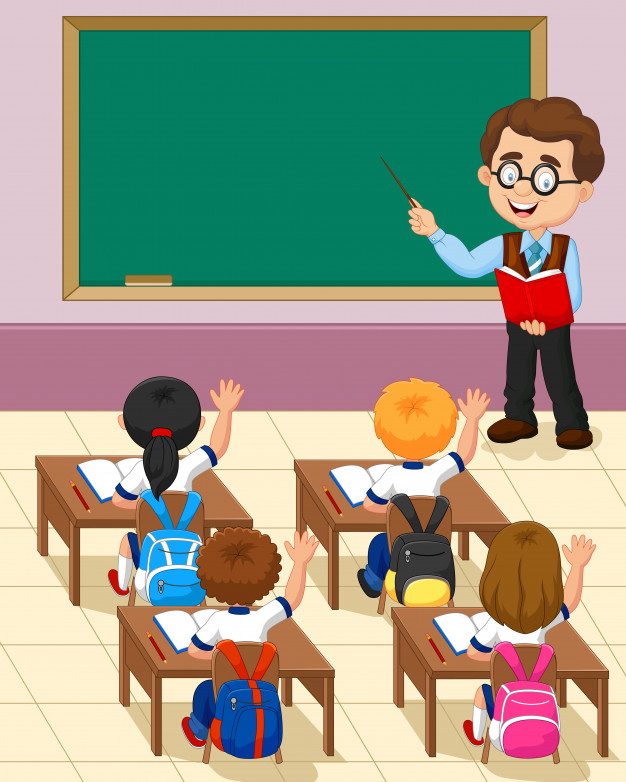 Could you guise what is today’s lesson?
Lesson declaration
SPEECH / NARRATIVE STYLE
Learning outcomes
3.
1.
2.
define indirect form of speech.
After the end of the lesson the learners will be able to---
change person, verb and adverb in indirect form.
use correct form of speech in their real life.
Md. Abdur Razzak, Head teacher, Dhalhara  Poshcimpara Secondary Girls’ School, Sadar, Magura, phone number: 01721588402
Observe the sentences below
Mita says, “I am ill today.”
Direct speech
Reporting speech
Reported speech
Mita says that she is ill that day.
Indirect speech
Verb of the reported speech
Reporting verb
kinds of speech
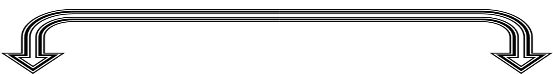 Direct speech
Indirect speech
Speech spoken 
by the speaker
Speech spoken 
by another one
Observe changing option
How to change ‘adverb’ from Direct to Indirect speech.
How to change ‘verbs’ from Direct to Indirect speech.
How to change ‘person’ from Direct to Indirect speech.
Mita said to me,  “I    am  ill    today.”
Direct speech
Mita  told me that she was ill  that day.
indirect speech
verb
adverb
person
If there object
Individual Work                                 2 min.
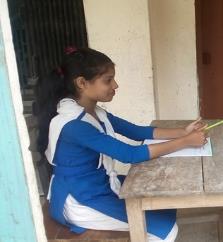 Answer the following questions.
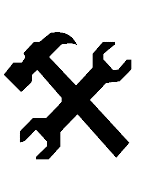 What is indirect form of speech?
speech spoken by another one
How many kinds of speech are there?
2
person, verb and adverb
Which form are changed in indirect form of speech?
Indirect speech of assertive sentence
direct: Monika   said to me,   “You are  my  best friend”.
Indirect: Monika told    me that I     was her  best friend.
connector
verb
If there object
person
person
Similarly
direct: Mina   says to me,   “The earth moves round the sun”.
direct: Mina   says to me,   “You are  my  best friend”.
Indirect: Mina says to me that I  am her  best friend.
Indirect: Mina says to me that the earth moves round the sun.
direct: Hamid   said to Rimi,   “You were  my  best friend”.
no changing potation in universal truth
Indirect: Hamid told Rimi that she had been his  best friend.
Indirect speech of interrogative sentence
direct (int): Monika   said to me,   “Are you my  best friend?”
direct (ass): Monika   said to me,   “You are my  best friend.”
Indirect (int): Monika asked   me If  I   was her  best friend.
direct: Mina   says to me,   “Will you be my  best friend?”
Indirect: Mina asks    me if I would be her  best friend.
direct: Hamid  said to me,   “What are  you  doing now?”
Indirect: Hamid asked me what  I  was doing then.
direct: Hamid  said to Mina,   “What’s your  name?”
Indirect: Hamid asked Mina what  her name was.
Click
Pair work                                                 3 min
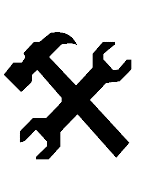 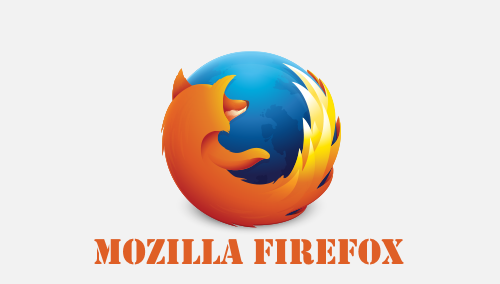 Change the following direct speech into indirect speech.
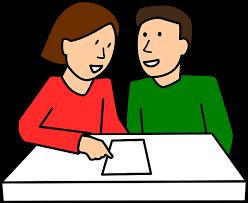 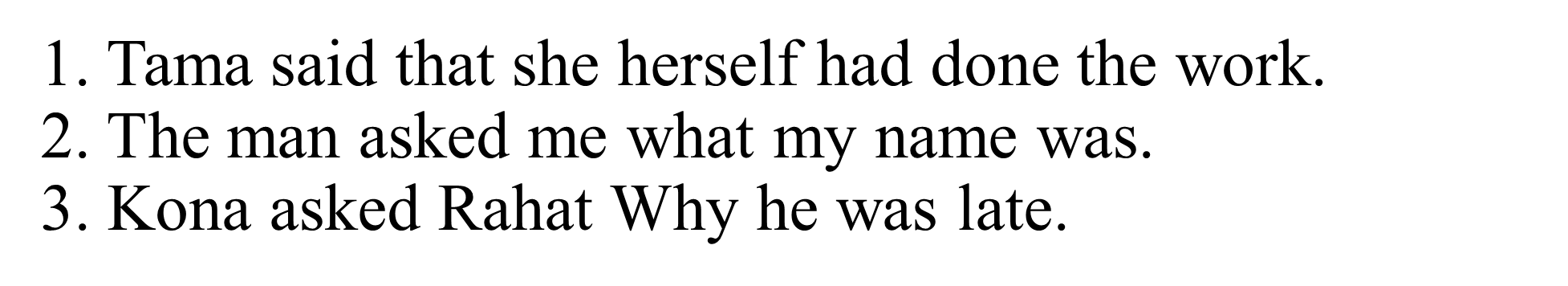 1. Tama said, “I myself did the work.”
2. The man said to me, “What’s your name?”
3. Kona said to Rahat, “ Why are you late?”
Changing option of imperative sentence (forbid)
Indirect speech of imperative sentence
Changing option of imperative sentence (request)
Changing option of imperative sentence (order)
direct:    Teacher   said to   me,   “Don’t disturb me”.
direct:    Fahad  said to       me,   “Please lend me  your pen”.
direct:   Teacher   said to   me,   “Do the sum”.
Indirect: Teacher  ordered  me  to  do the sum.
Indirect: Teacher   forbade me to disturb him.
Indirect: Fahad  requested  me to lend him my pen.
connector
Reporting verb
reporting verb
reporting verb
Changing option of imperative sentence (advice)
Changing option of imperative sentence (propose)
direct:    Fahad   said to       Ruma,   “Let’s go out”.
direct:    Fahad   said to       me,   “Let’s go out”.
direct:    Father   said to    me,   “Don’t waste your time”.
Indirect: Father   advised  me not to waste my time.
Indirect: Fahad  proposed   Ruma that they  should go out.
Indirect: Fahad  proposed    me  that we should go out.
reporting verb
reporting verb
reporting verb
1st person
3rd person
Indirect speech of exclamatory sentence
direct   :Mina    said,                           “What an unlucky girl I am !”
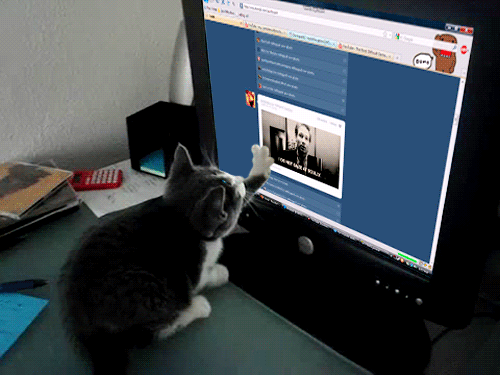 Indirect:Mina exclaimed with sorrow that she was a very unlucky girl.
reporting verb
direct       :Mina said,                       “What a funny cat it is!”
direct  :Mina    said,                       “Hurrah! We have won the game
direct(ass):Mina said,                      “It is a very funny cat.”
Indirect(ex):Mina exclaimed with joy that it was a very funny cat.
Indirect:Mina exclaimed with joy that they had won the game..
reporting verb
connector
reporting verb
Indirect speech of optative sentence
direct  : Mom   said to me,        “May God bless you.”
Indirect: Mom prayed me   that God might bless me.
reporting verb
direct  : Mina   said to me,        “Good bye.”
direct  : Mina   said ,        “If were a child again.”
Indirect: Mina wished me   good bye.
Indirect: Mina wished  that if she had been a child again.
reporting verb
reporting verb
Group work                                    8 min
Change the following direct speech into indirect speech.
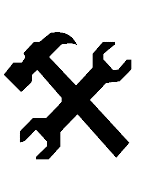 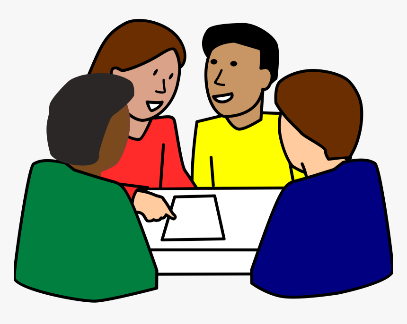 1. Teacher said to Rimi, “Follow my instruction.”
2. Father said to me, “Never tell a lie.”
3. Mom said to her son, “ Please give me a glass of water.”
4. Lipi said, “What a clever girl she is!”
5. People said, “Live long our PM.”
Click
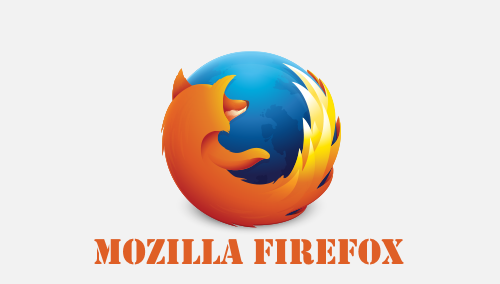 Evaluation
1. Indirect form ‘ now ’.
(b) then
(a) for ever
(d) this time
(c) never
2. Direct form of ‘ me’.
(a) she
(b) they
(c) I
(d) you
3. Indirect form of verb (go). (past indefinite)
(b) went
(a) gone
(d) going
(c) had gone
4. Mina said----- she was ill that day. What would be in the blank?
(a) to
(b) if
(c) that
(d) what
5. Teacher ordered the student --- do the  sum.----?
(b) what
(a) that
(d) and
(c) to
Home work
Change the following speech into indirect.
She said to me , “I like you very much.”
   I said to her, “Why do you like me ?” 
   Kinjal said to her father, “ Bring me a car.” 
   She said, “ What a tall boy you are !” 
   The students said, “ Alas ! We are fail again.”
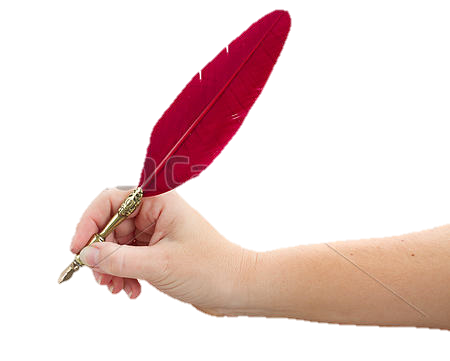 See you next class
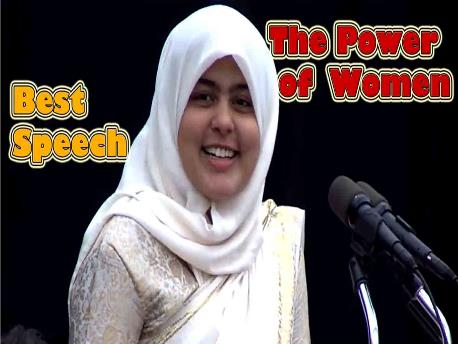 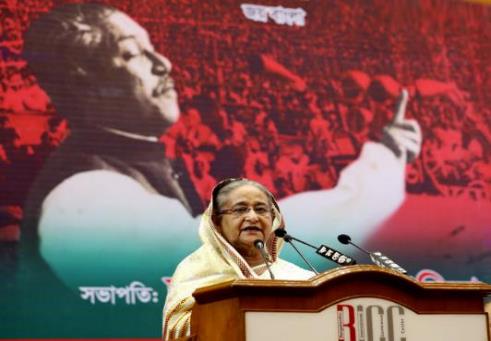 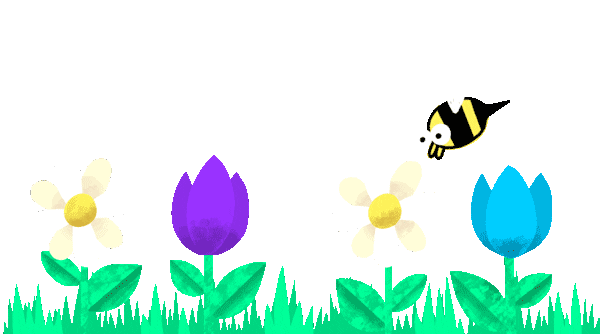 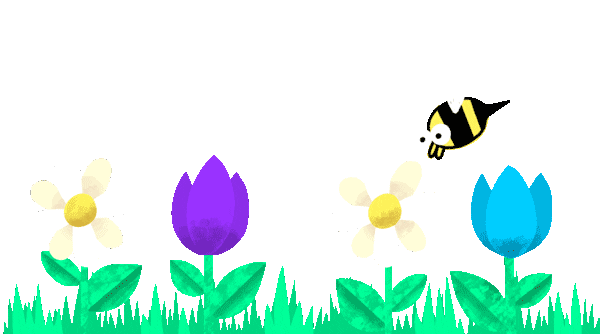